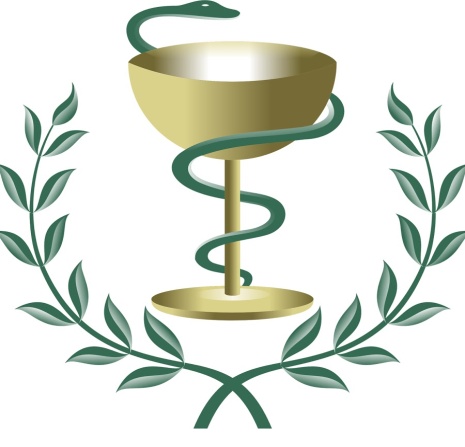 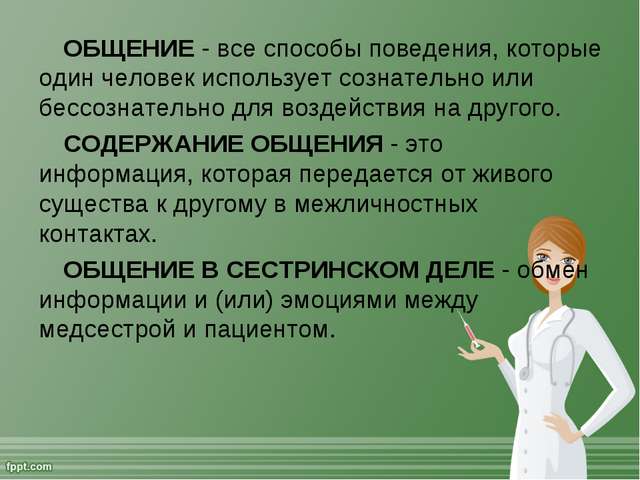 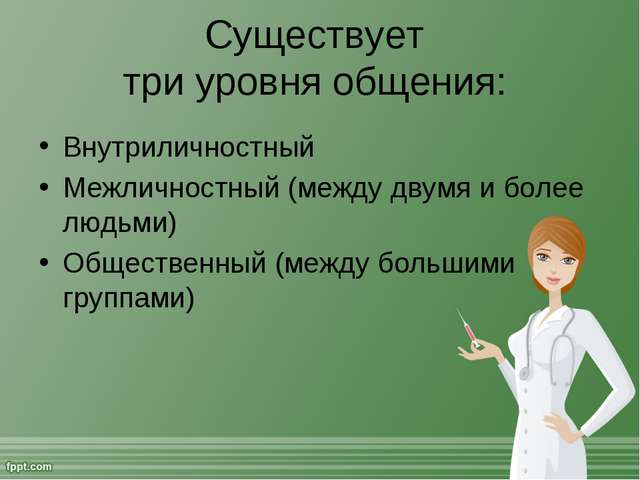 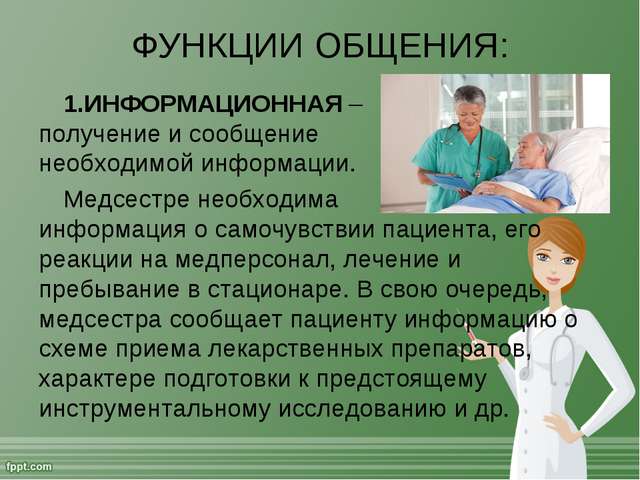 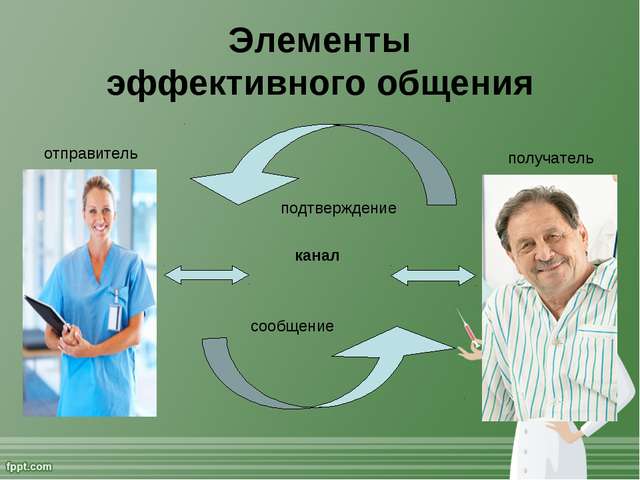 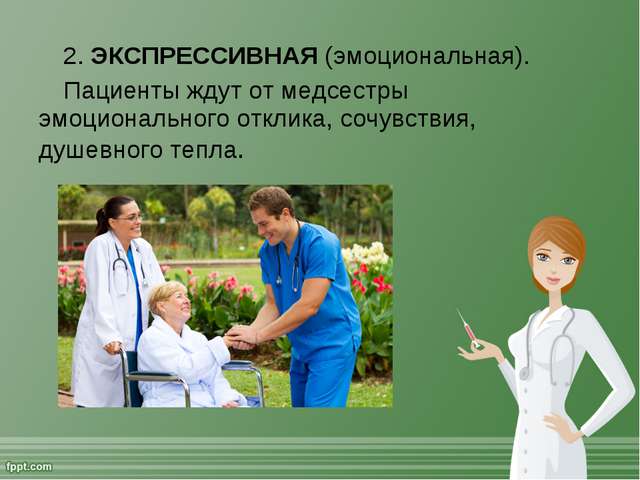 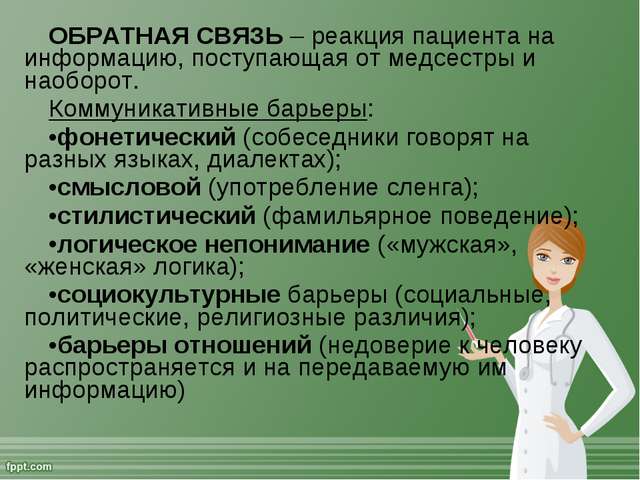 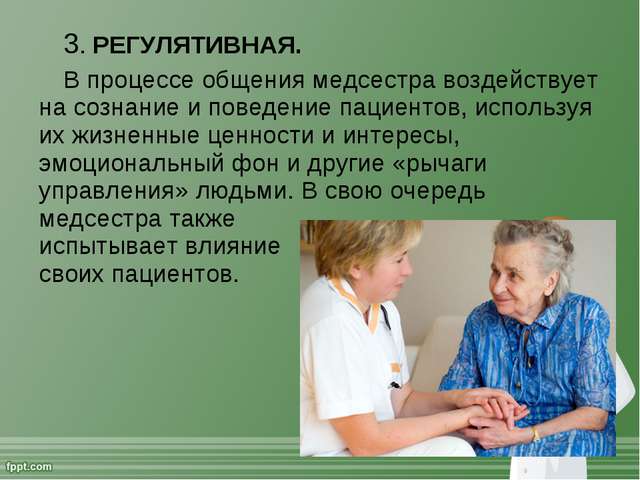 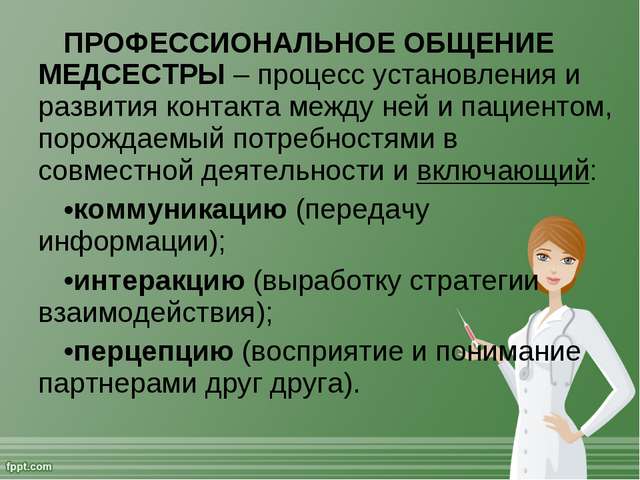 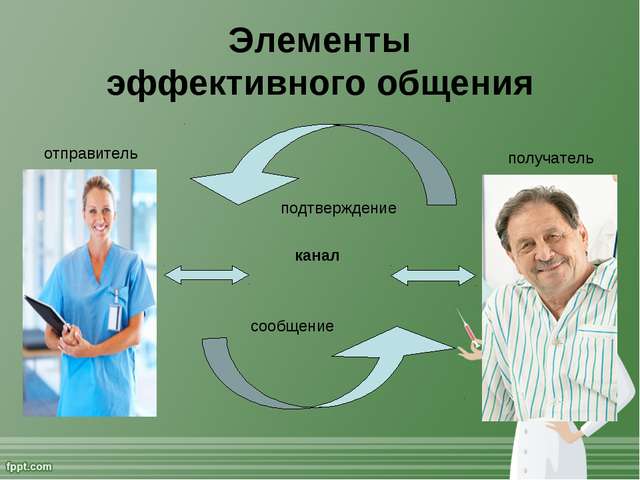 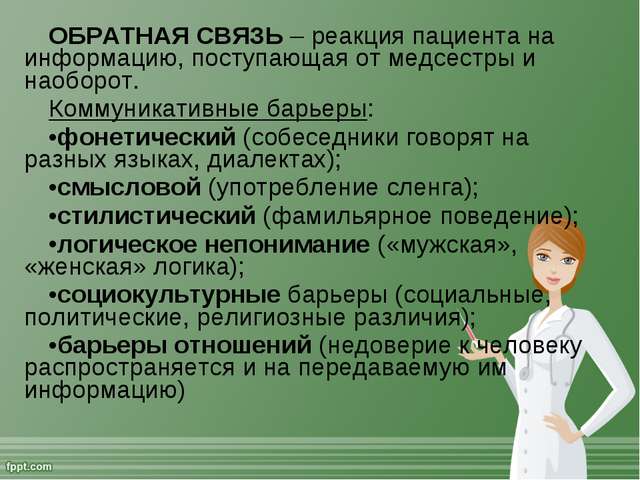 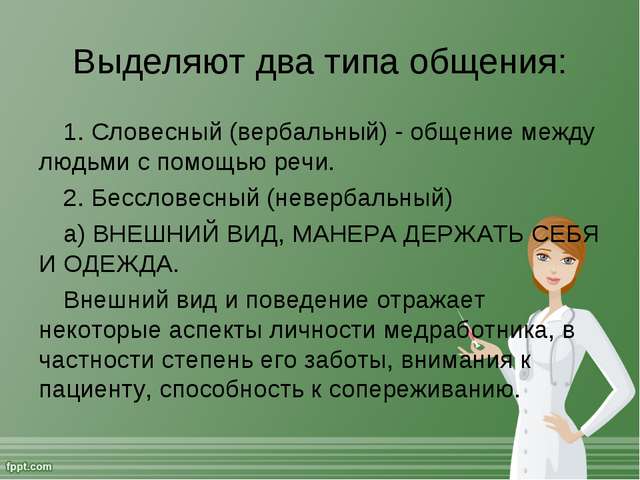 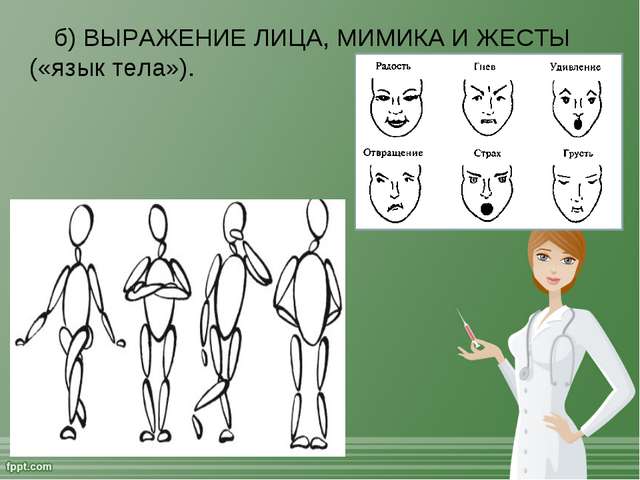 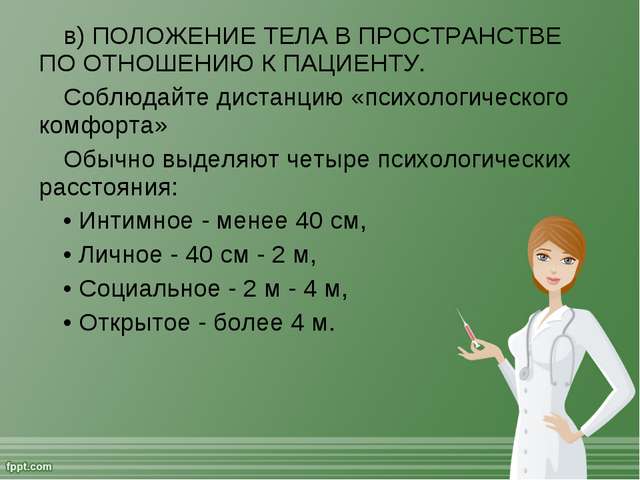 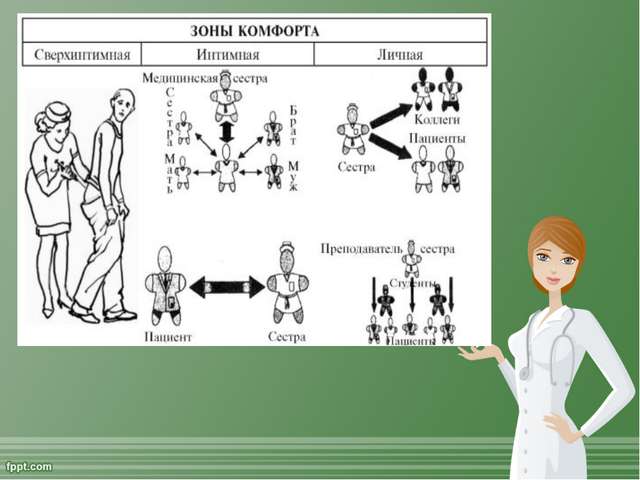 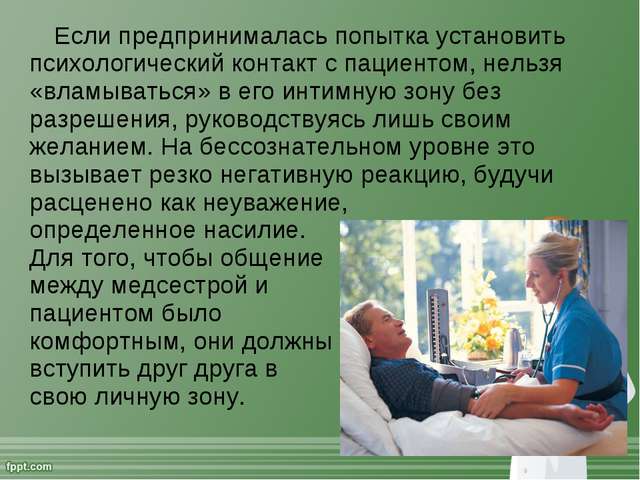 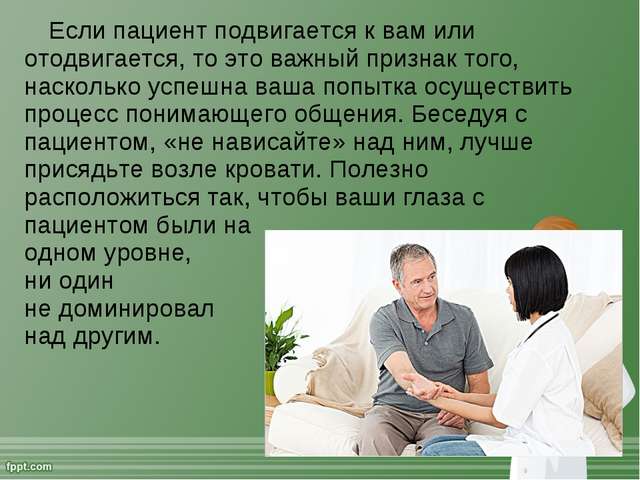 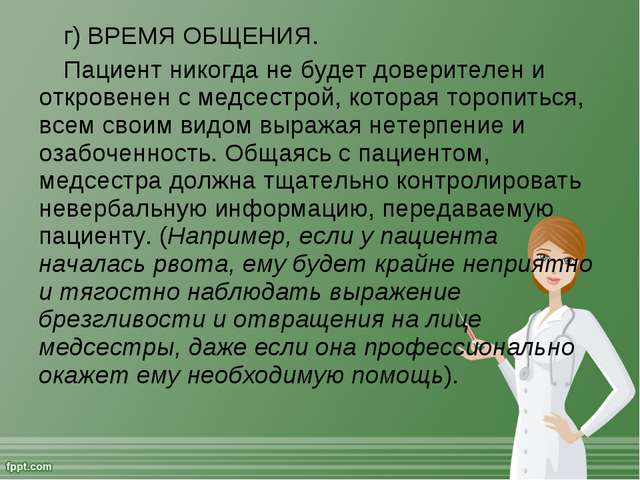 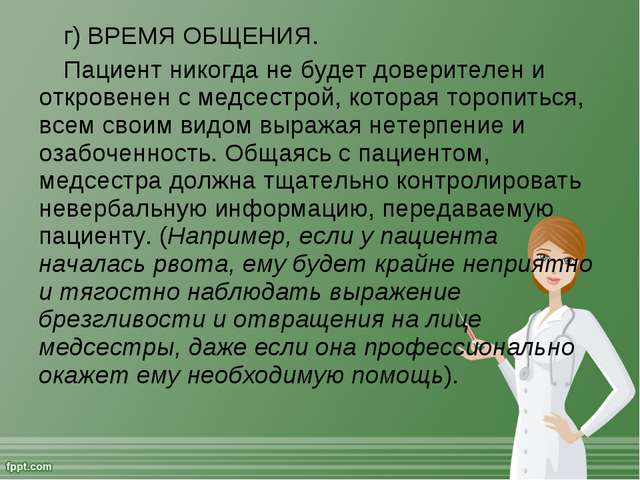 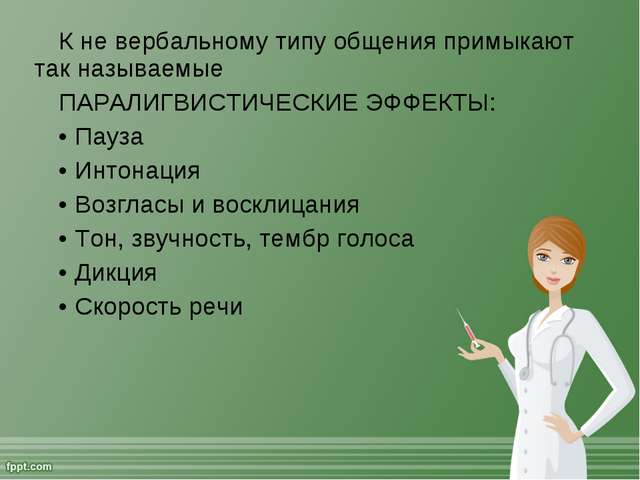 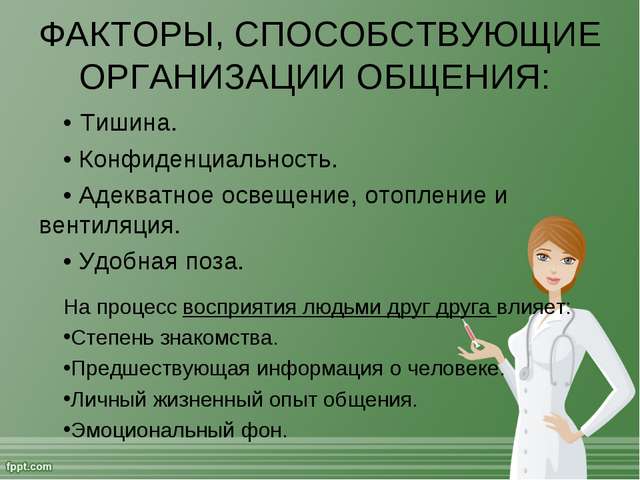 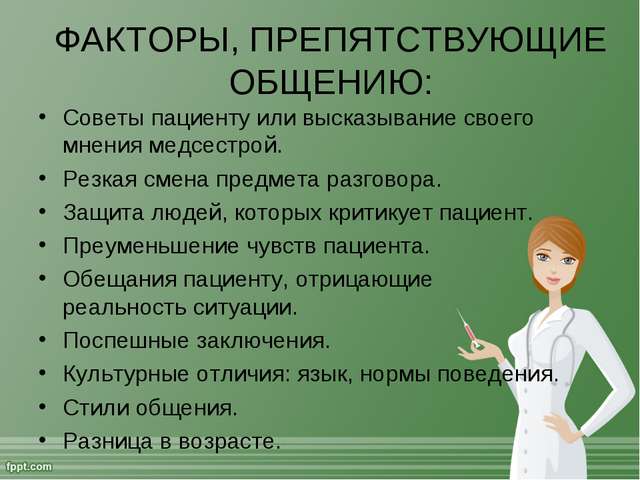 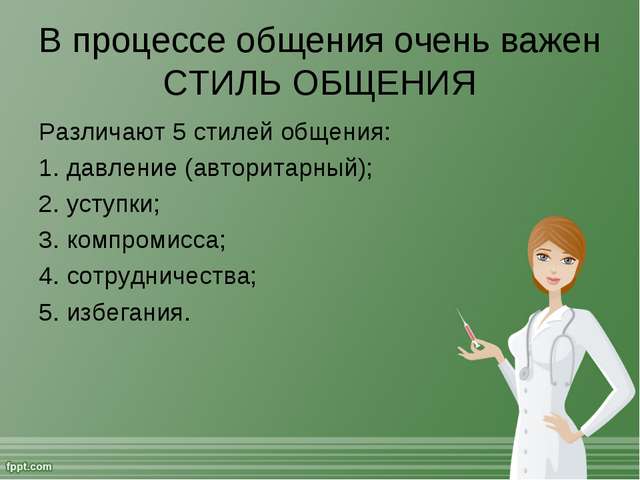 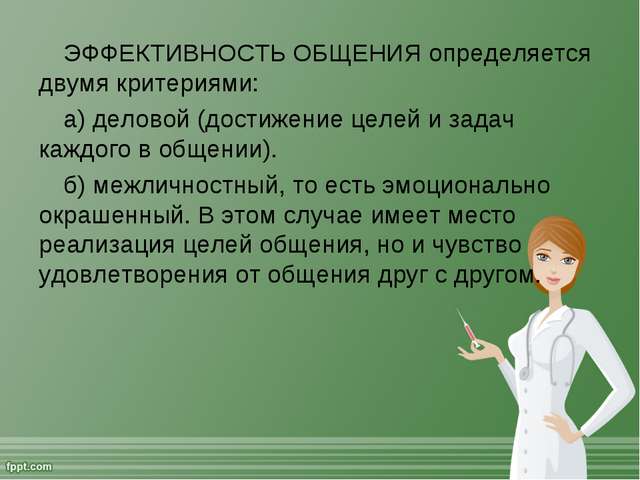 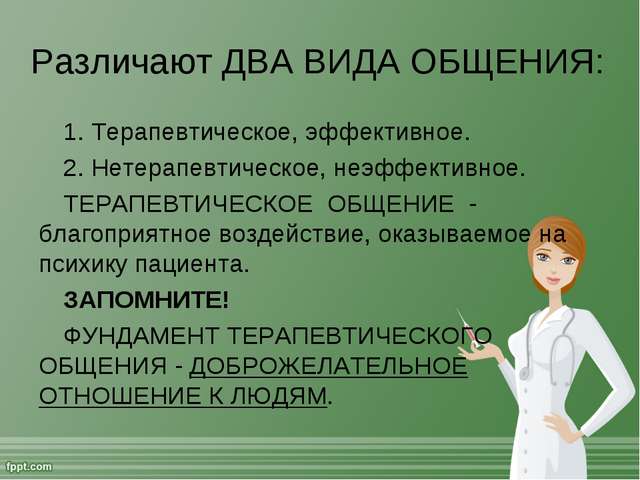 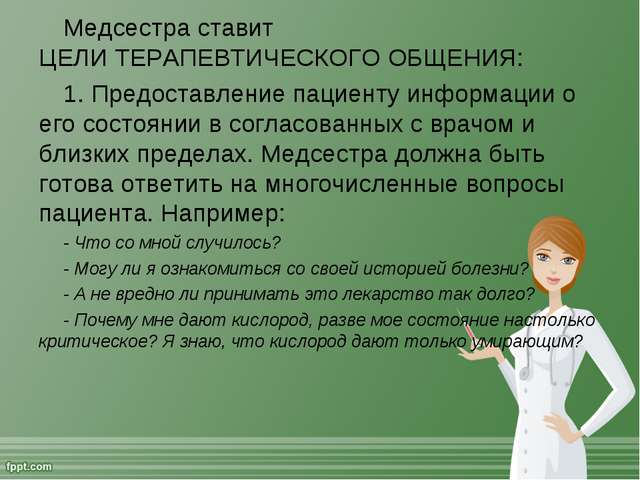 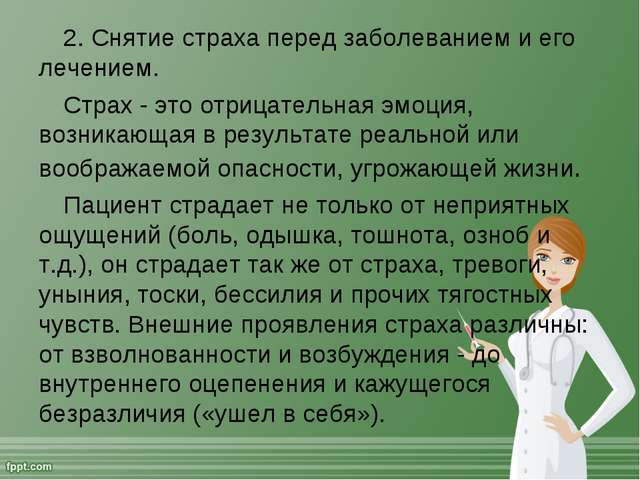 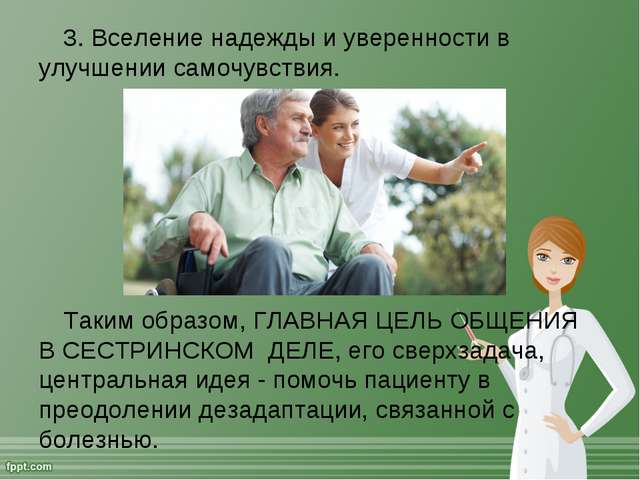 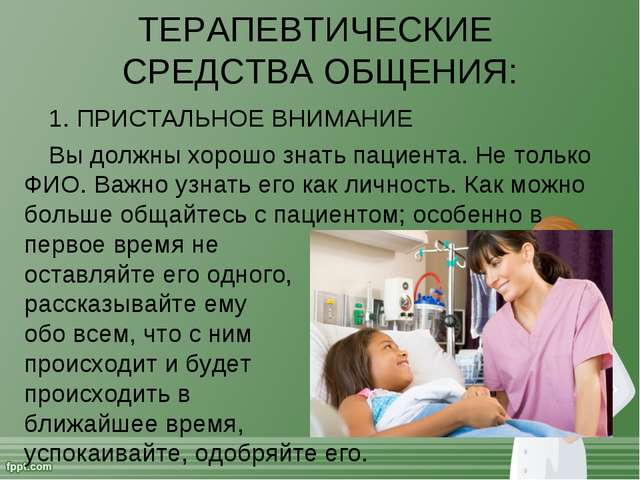 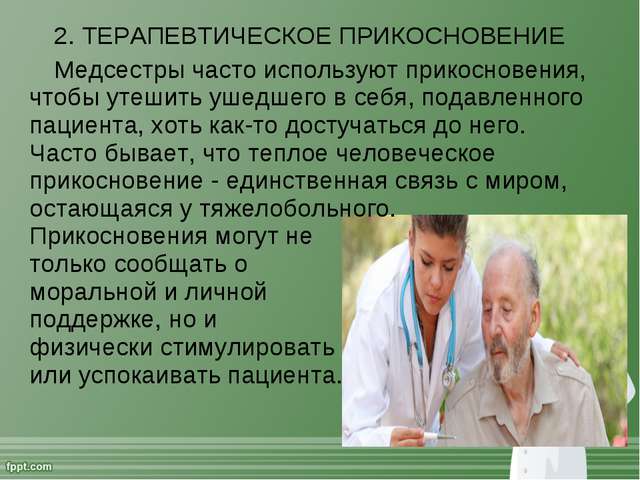 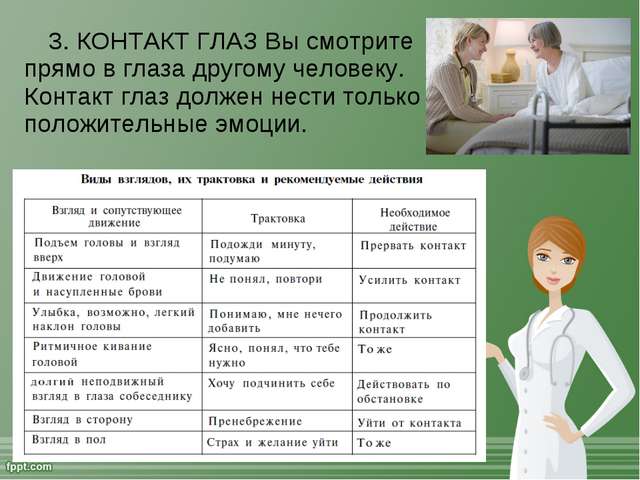 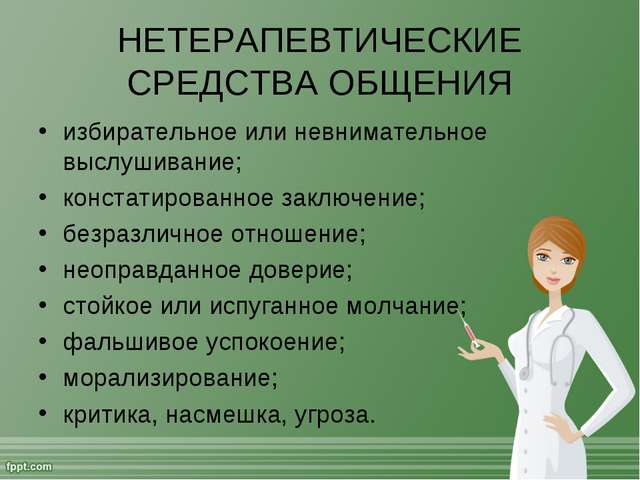 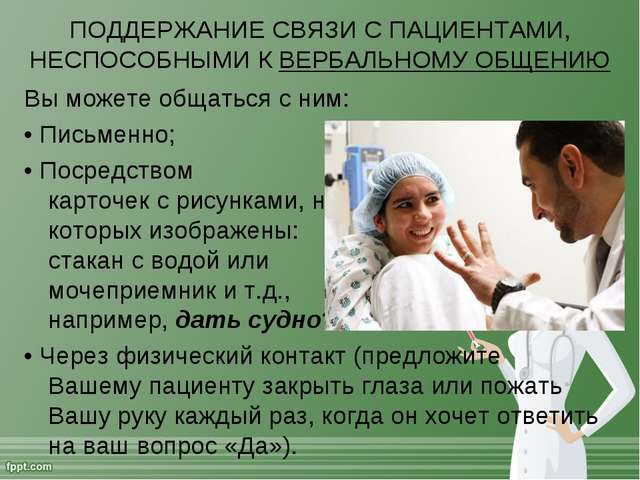 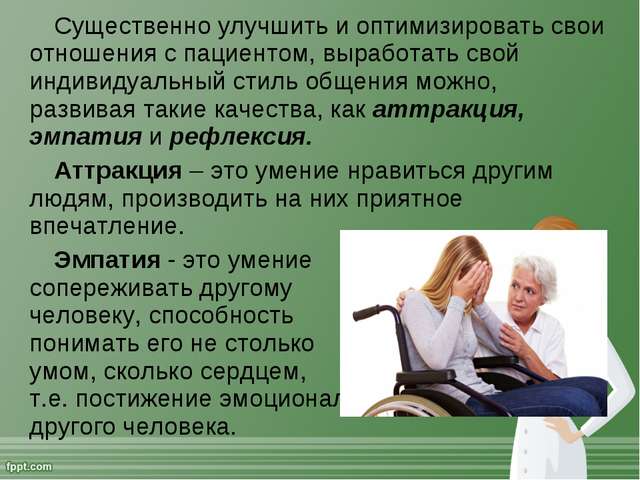 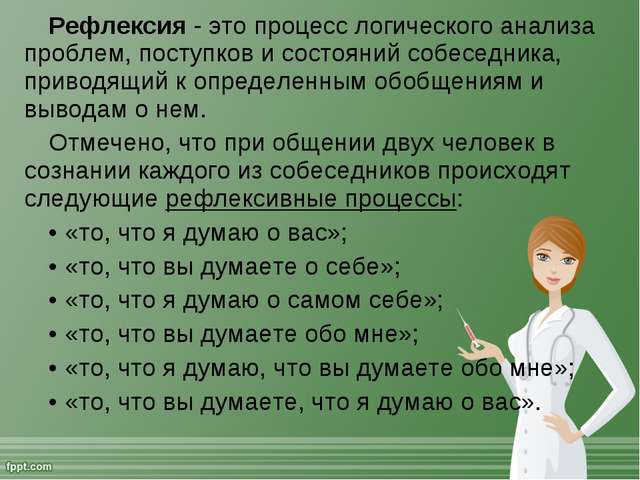 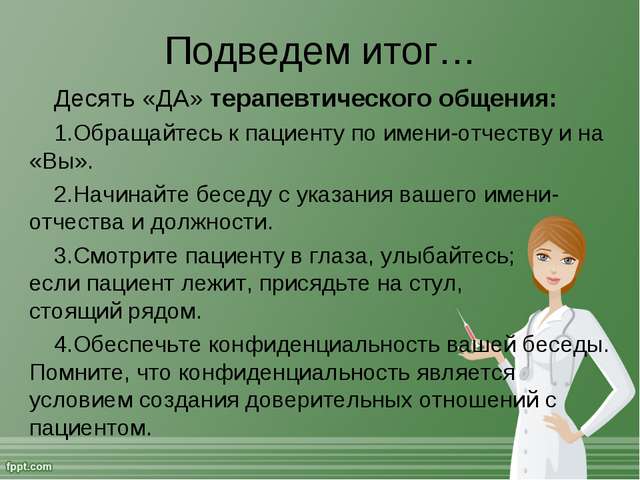 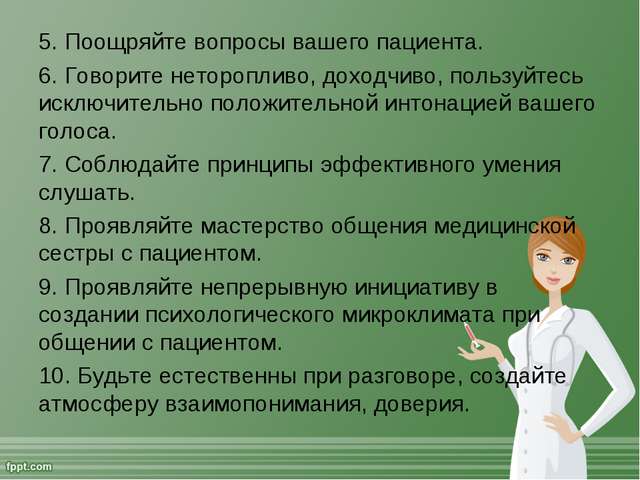 ГБУЗ СО «Новокуйбышевская центральная городская больница»Дневной стационар поликлиникистаршая медицинская сестра Ерзикова Светлана Анатольевна
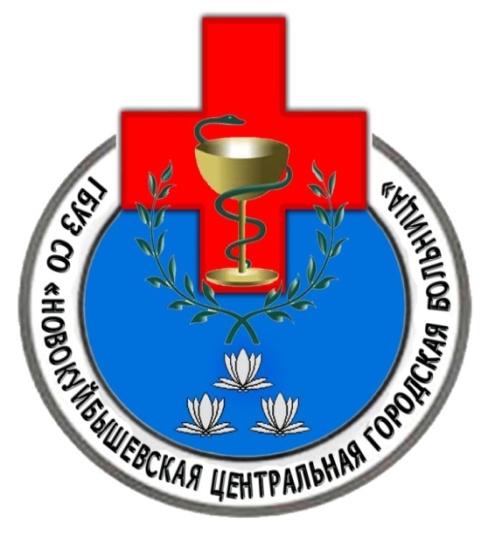